April is National Stress Awareness Month
How to Deal with 
Stress and Anxiety:

Take deep breaths

Slowly count to 10

Give back to your community

Meditate, Pray

Get help online

Talk to someone
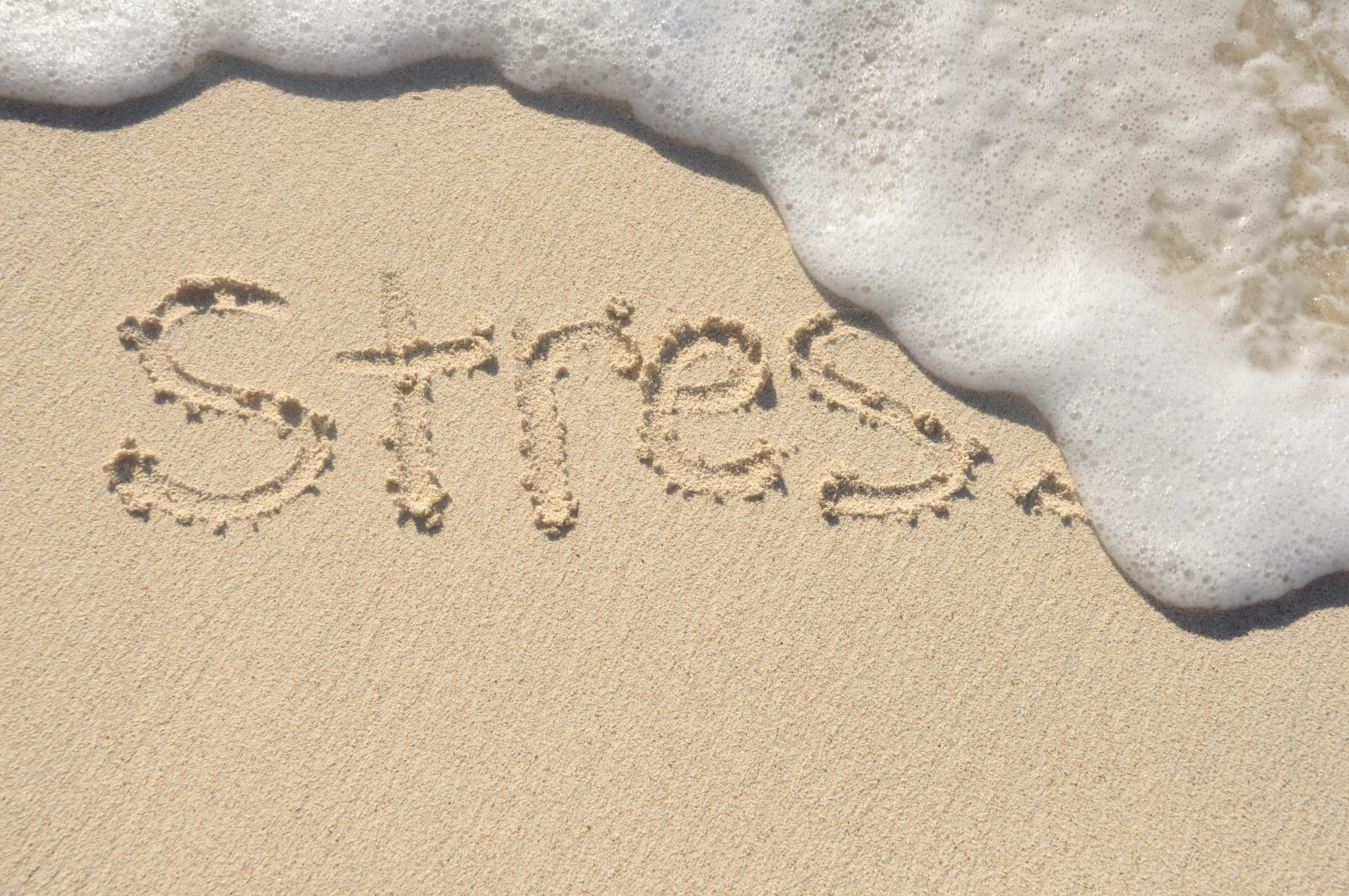